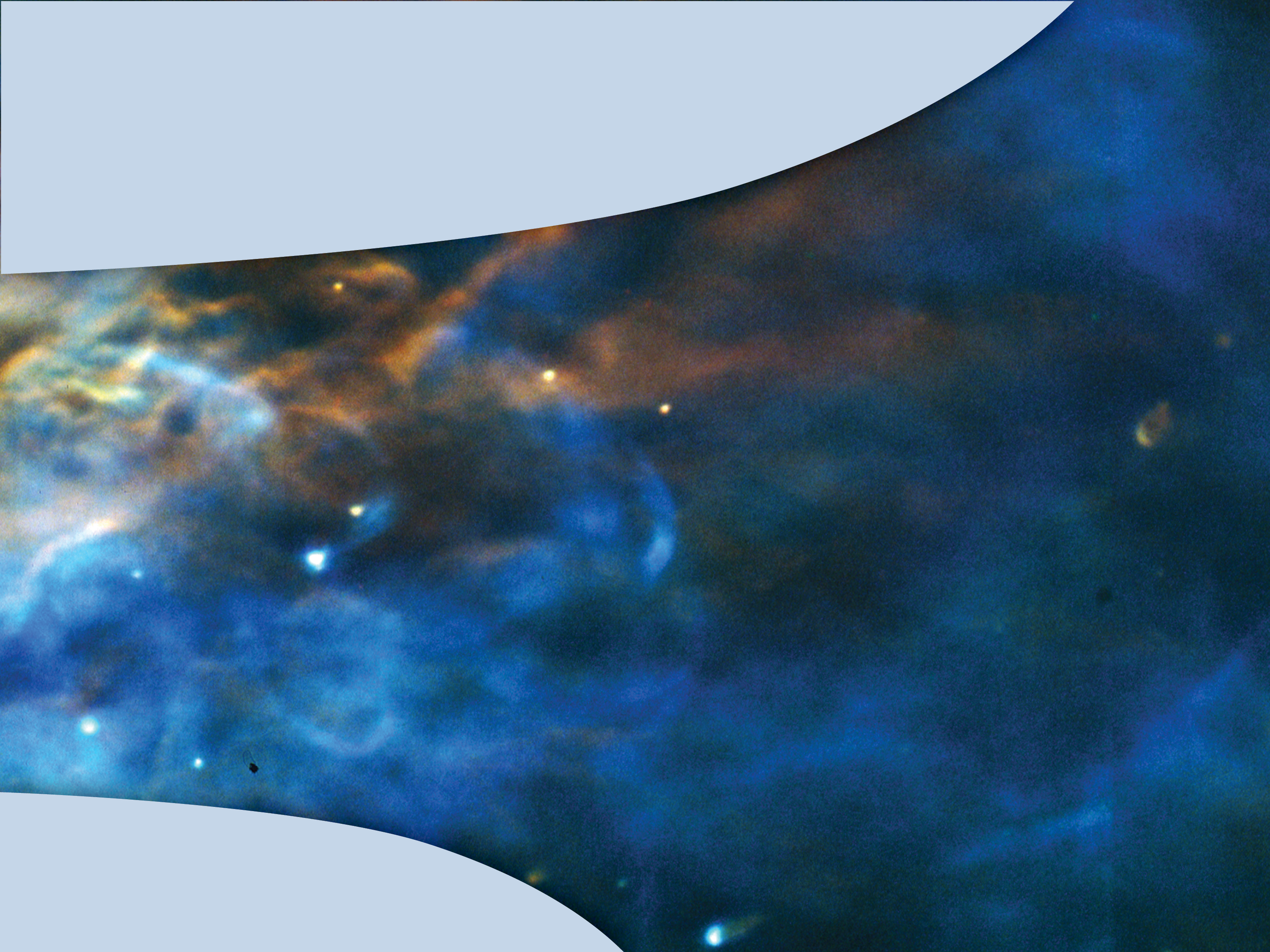 Equal Opportunity and Diversity Management Division
New Employee Orientation
http://www.hq.nasa.gov/equalopportunity
[Speaker Notes: Welcome

Provide Desk guide

Explain doesn’t cover everything, serves as reference.]
Equal Opportunity and       Diversity Management Division
Informal Discrimination Complaints Process
Reasonable Accommodations Program
Emergency Evacuation Assistance
Harassment
NO FEAR ACT
Alternate Dispute Resolution
2
[Speaker Notes: Our office handles discrimination complaints at the informal stage.

We provide workforce analysis data and can train frequent users on the system enabling them to pull the data themselves.

We assist in recruitment by providing HR with diverse recruitment sources to foster diversity in the selection pool.

We periodically provide brown bag workshops on various EO topics; all are welcome to attend.

We combine our resources with 4 other local federal agencies to provide high quality special emphasis programs.  There is a list of the events we observe and  you will find announcements of our programs in the HQ electronic newsletter, NASA INC.  All are encouraged to attend.

By law, we are obligated to provide persons with limited English proficiency, i.e. persons who have limited ability to read, write, speak or understand English; language assistance, such as translation services, free of charge.  

With the exception of the Language Assistance program and EEO training; you will find additional Info is in the handy desk-guide.]
Informal Complaint Process
NASA Headquarters employees, or applicants for employment, who believe that they have been discriminated against on the bases of race, color, national origin, sex (to include sexual orientation or pregnancy discrimination), religion, age, retaliation, genetic information, parental status, or physical and/or mental disability must contact a Headquarters Equal Employment Opportunity (EEO) Counselor within 45 days of the date of the alleged discriminatory act
Reasonable  Accommodations
Definition:  
	Any change to the work environment to assist a person with a disability to apply for a job, perform the essentials functions of the job, or enjoy the benefits and privileges of employment
4
[Speaker Notes: Please note that privileges of employment could also apply to events and gatherings outside the worksite, for  instance,  office holiday gatherings; training, office retreats, etc.]
Reasonable  Accommodations
Federal agencies must provide reasonable 
	 accommodations to employees or applicants with 
	 disabilities, unless to do so would cause undue 
	 hardship.
5
[Speaker Notes: Please note that privileges of employment could also apply to events and gatherings outside the worksite, for  instance,  office holiday gatherings; training, office retreats, etc.]
Emergency Evacuation Assistance
Person with special needs (temporary or permanent) can request assistance
 In the event of an emergency employees should get to know their special needs monitors assigned to their  floor before an incident occurs.  
Employees who require assistance might want to contact Facilities and make plans to attend one of the demonstrations of the evacuation equipment just so they can get comfortable with the equipment.  
Employees should also Self-identify themselves in employee express
6
[Speaker Notes: When you can’t get out of the building quickly, you pose a hazard to yourself as well as others.  Our goal is to ensure that everybody can leave the building as quickly and safely as possible.


Can address temporary disabilities; i.e. broken limb, or persons with 
medical conditions that do not affect the essential functions of their job but might need some assistance in any emergency., for instance someone who gets winded easily.


We coordinate with facilities to develop a plan for a quick and safe exit from the building.



That about sums if up.   Do you have any questions?

I realize this was a really quick overview.  When you have a few minutes, take a look at the desk guide and feel free to contact any member of our staff.  We have an open door policy and welcome visitors.  Feel free to drop in.]
Harassment
Employees should report harassment immediately to a supervisor, the HQ Equal Opportunity and Diversity Management Division or the Human Resources Management Division
The Anti-Harassment Coordinator is Tanye Coleman at 358-1031
7
[Speaker Notes: Just a reminder that sexual harassment is based on the perception of the recipient and submission does not mean welcome.]
No FEAR Act
The Notification and Federal Employee Anti-discrimination and Retaliation (No FEAR) Act of 2002 became effective on October 1, 2003.  Its intent is to help ensure that Federal agencies:

Pay more attention to their EEO and whistleblower protection activities.
8
No FEAR Act
Federal law prohibits NASA managers from retaliating against employees who provide information they reasonably believe evidences: 
a violation of any law, rule, or regulation; 
gross mismanagement; 
a gross waste of funds; 
an abuse of authority; 
or a substantial and specific danger to public health and  safety
9
No FEAR Act
In addition, the No FEAR Act requires Federal agencies to:

Notify employees and applicants for employment about their rights under the discrimination and whistleblower laws;

Post statistical data relating to Federal sector equal employment opportunity complaints on its public website.  The website is   http://odeo.hq.nasa.gov/nofear.html
10
No FEAR Act
Ensure that managers have adequate training in the management of a diverse workforce, early and alternative conflict resolution, and essential communication skills;
11
No FEAR Act Summary
If on the basis of marital status, sexual orientation, or political affiliation, file a written complaint with the U.S. Office of Special Counsel.  For further whistleblower information, access Office of Special Counsel’s website at www.osc.gov. 

To report whistleblower issues, call the Office of Inspector General Hotline at: 
	800-424-9183.
12
[Speaker Notes: We have a legal requirement to assure that all employees have receive training.  Our No FEAR Training is available in SATERN; 
Please take the No FEAR Training on line within the next 30 days.]
Alternative Dispute Resolution
The NASA Headquarters Equal Opportunity and Diversity Management Division Alternative Dispute Resolution (ADR) Program is designed to facilitate the resolution of workplace disputes. The objective is to provide a convenient, easily accessible, fair and equitable means of resolving these disputes at the lowest possible level
ADR is available to address disputes based on  race, color, religion, sex, national origin, age, physical and/or mental disability and genetic information.

								*****
13